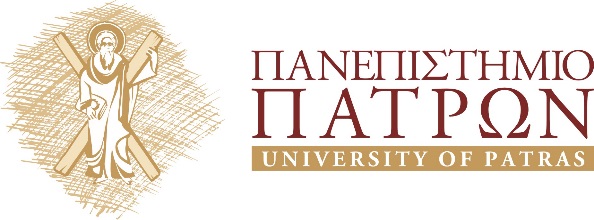 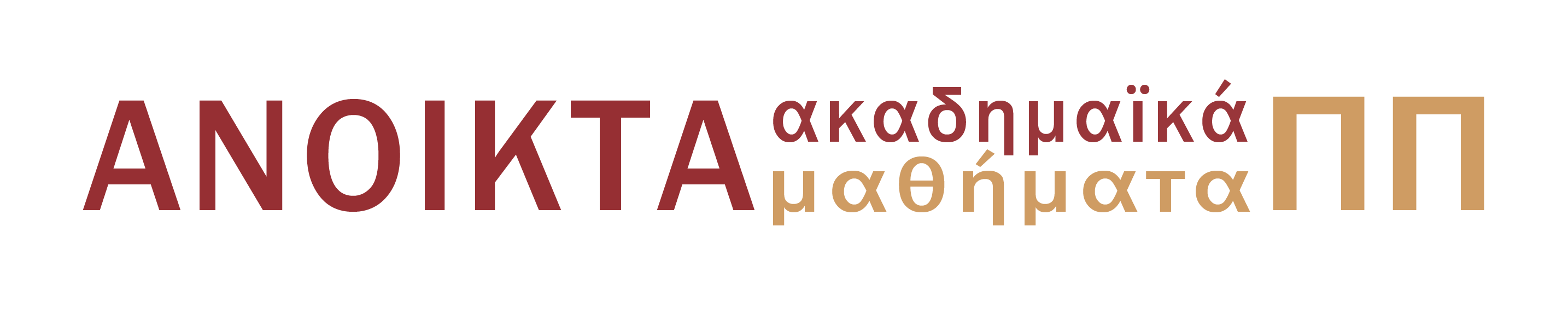 ΕΦΑΡΜΟΣΜΕΝΗ ΗΘΙΚΗ
Ενότητα 4 (part B) : Ιατρική ηθική
Διδάσκων: Μιχαήλ Παρούσης, Αναπλ. Καθηγητής
Σχολή Ανθρωπιστικών και Κοινωνικών ΣπουδώνΤμήμα Φιλοσοφίας
Σκοποί ενότητας
Αρχή της αυτονομίας
 Αρχή του αληθούς συμφέροντος
Αρχή της ιερότητας της ζωής
1.Τρεις αρχές
Αρχή της αυτονομίας → Φιλοσοφική παράδοση
Αρχή του αληθούς συμφέροντος → Κοινωνική παράδοση
Αρχή της ιερότητας της ζωής → Θρησκευτική παράδοση
2. Αρχή της αυτονομίας
Kant : κατά της αυτοκτονίας, ακόμα και όταν το υποκείμενο υποφέρει από τον πόνο
Όλες οι πράξεις να γίνονται με γνώμονα ότι η ανθρωπότητα αποτελεί αυτοσκοπό και όχι μέσο
Υπέρτατη αξία είναι η διατήρηση της ιδιότητας της ανθρωπότητας μέσα από την διατήρηση του σώματος
3. Αρχή του αληθούς συμφέροντος
Εάν και κατά πόσο μπορούμε να δεχτούμε ως κίνητρο της πράξης την αλληλεγγύη στους άλλους
Το αληθές συμφέρον πρέπει να είναι το συμφέρον του ασθενούς και όχι των άλλων
Να σέβεται ο γιατρός την αυτονομία του ασθενούς
Τέλος ενότητας
Χρηματοδότηση
Το παρόν εκπαιδευτικό υλικό έχει αναπτυχθεί στo πλαίσιo του εκπαιδευτικού έργου του διδάσκοντα.
Το έργο «Ανοικτά Ακαδημαϊκά Μαθήματα στο Πανεπιστήμιο Πατρών» έχει χρηματοδοτήσει μόνο την αναδιαμόρφωση του εκπαιδευτικού υλικού. 
Το έργο υλοποιείται στο πλαίσιο του Επιχειρησιακού Προγράμματος «Εκπαίδευση και Δια Βίου Μάθηση» και συγχρηματοδοτείται από την Ευρωπαϊκή Ένωση (Ευρωπαϊκό Κοινωνικό Ταμείο) και από εθνικούς πόρους.
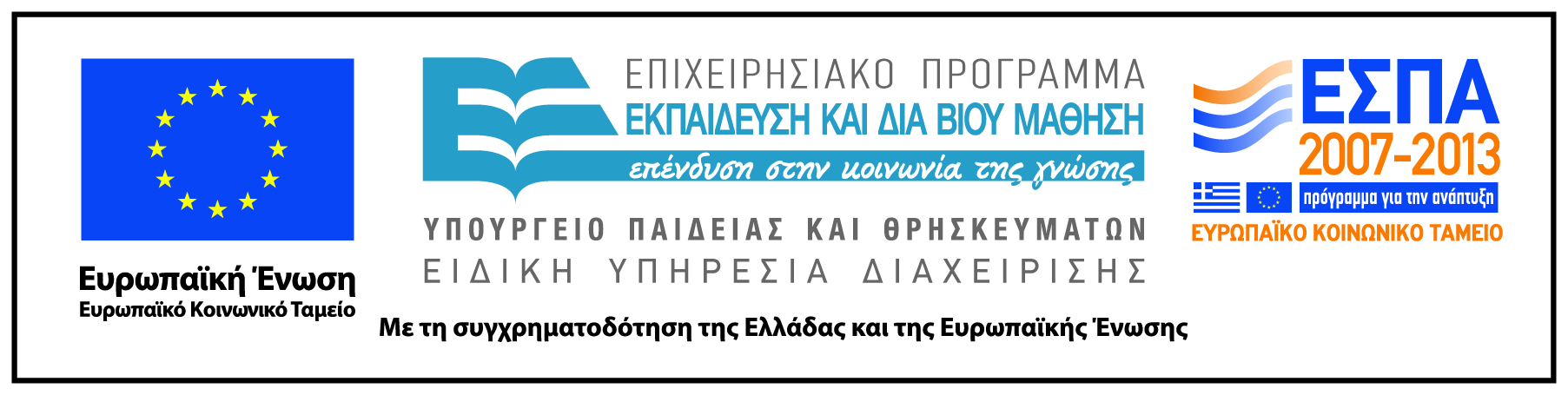 Σημείωμα Αδειοδότησης
Το παρόν υλικό διατίθεται με τους όρους της άδειας χρήσης Creative Commons Αναφορά, Μη Εμπορική Χρήση Παρόμοια Διανομή 4.0 [1] ή μεταγενέστερη, Διεθνής Έκδοση.   Εξαιρούνται τα αυτοτελή έργα τρίτων π.χ. φωτογραφίες, διαγράμματα κ.λ.π.,  τα οποία εμπεριέχονται σε αυτό και τα οποία αναφέρονται μαζί με τους όρους χρήσης τους στο «Σημείωμα Χρήσης Έργων Τρίτων».



    
                 
[1] http://creativecommons.org/licenses/by-nc-sa/4.0/
 

Ως Μη Εμπορική ορίζεται η χρήση:
που δεν περιλαμβάνει άμεσο ή έμμεσο οικονομικό όφελος από την χρήση του έργου, για το διανομέα του έργου και αδειοδόχο
που δεν περιλαμβάνει οικονομική συναλλαγή ως προϋπόθεση για τη χρήση ή πρόσβαση στο έργο
που δεν προσπορίζει στο διανομέα του έργου και αδειοδόχο έμμεσο οικονομικό όφελος (π.χ. διαφημίσεις) από την προβολή του έργου σε διαδικτυακό τόπο

Ο δικαιούχος μπορεί να παρέχει στον αδειοδόχο ξεχωριστή άδεια να χρησιμοποιεί το έργο για εμπορική χρήση, εφόσον αυτό του ζητηθεί.
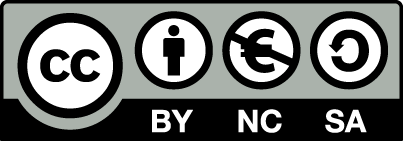 Σημείωμα Αναφοράς
Copyright Πανεπιστήμιο Πατρών, Παρούσης Μιχαήλ 2015. «Εφαρμοσμένη Ηθική. Ιατρική ηθική (Part B) ». Έκδοση: 1.0. Πάτρα 2015. Διαθέσιμο από τη δικτυακή διεύθυνση:
   https://eclass.upatras.gr/courses/PHIL1898